Intelligent tutoring systems (ITS)for online learning
Kurt VanLehn
Computing, Informatics and Decision Science Engineering
Arizona State University
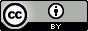 Unless otherwise specified, this work is licensed under a Creative Commons Attribution 3.0 United States License.
Cite as: VanLehn, K. (2012, January). Intelligent tutoring systems (its) for online learning.  Presentation at Conversations on quality: a symposium on k-12 online learning, Cambridge, MA.
[Speaker Notes: Cite as: VanLehn, K. (2012, January). Intelligent tutoring systems (its) for online learning. Presentation at Conversations on quality: a symposium on k-12 online learning, Cambridge, MA.

Unless otherwise specified, this work is licensed under a Creative Commons Attribution 3.0 United States License.]
Outline
Adding an ITS to an online course
Will ITS improve the quality?
Increasing interaction and complexity of exercises
The Zone of Proximal Development
Limitations
2
A typical online course consists of:
Discussion forum
A sequence of modules, each comprised of a sequence of
Passive media (text, powerpoint)
Exercises
Quiz 
Final project
Final exam
3
Adding an ITS makes these changes:
Discussion forum
A sequence of modules, each comprised of a sequence of
Passive media (text, powerpoint)
Exercises
Quiz 
Final project
Final exam
dynamically adaptive
complex, dynamically scaffolded
unnecessary
4
How does an ITS work?
It chooses the next activity/task for the student to do based on a model of the student’s current competence, affect and interest.
It conducts stealth assessment
Shute, V. J. (2011). Stealth assessment in computer-based games to support learning. In S. Tobias & J. D. Fletcher (Eds.), Computer games and instruction (pp. 503-524). Charlotte, NC: Information Age Publishers
If the task is a complex, multi-step activity
It understands each step the student makes
It can provide hints & feedback on every step
Students often control hints & feedback
5
What is the structure of an ITS?
Hint & feedback generator
Tool (e.g., editor) emits student steps
Comparison
Expected steps
(correct + misconceived)
Student competences, affect, etc
Next task selector
6
ITS require expected steps
Task must be solvable in advance (by experts)
e.g., For an essay on “Why is the sky blue?”
ITS insures essay mentions that shorter wavelengths of light are absorbed and re-emitted
ITS insures essay has good organization, mechanics
e.g., For an essay on “Why are the blues popular?”
ITS could help only with mechanics
Because nobody can anticipate argument’s steps
Unless.... wisdom of crowds
7
Andes3 is like power-point, but gives 
correct (green) vs. incorrect (red) feedback
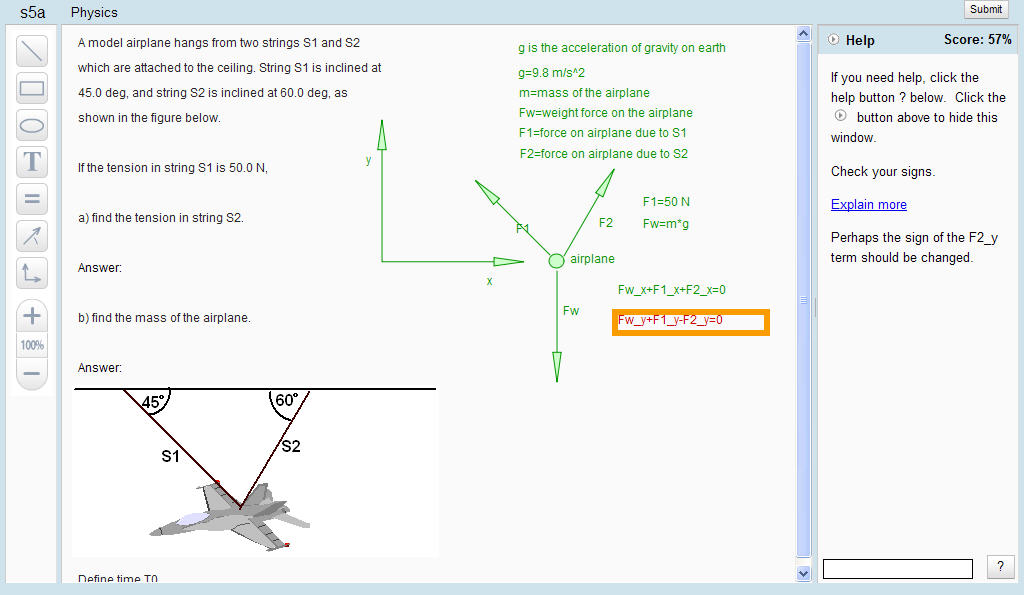 help messages
Click here for “what’s wrong” and “next step help”
VanLehn, K., Lynch, C., Schultz, K., Shapiro, J. A., Shelby, R. H., Taylor, L., et al. (2005). The Andes physics tutoring system: Lessons learned. International Journal of Artificial Intelligence and Education, 15(3), 147-204.
Cognitive Algebra I Tutor has multiple toolswww.carnegielearning.com
Problem
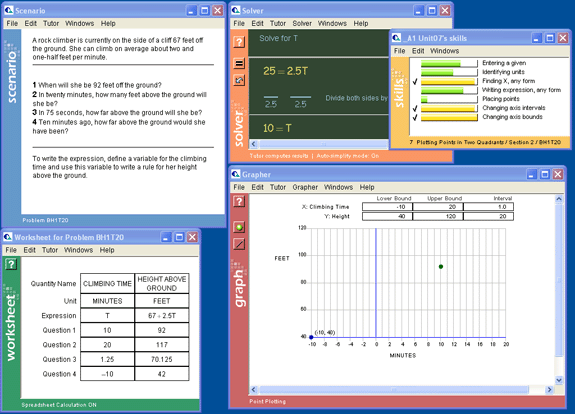 Step: Divide both sides
Step: Label a column
Step: Plot a point
Step: Fill in a cell
Step: Define an axis
9
ITS can tutor steps in an argument/essayGraesser, A. C., Lu, S., Jackson, G. T., Mitchell, H. H., Ventura, M., Olney, A., et al. (2004). AutoTutor: A tutor with dialogue in natural language. Behavioral Research Methods, Instruments and Computers, 36(180-193).
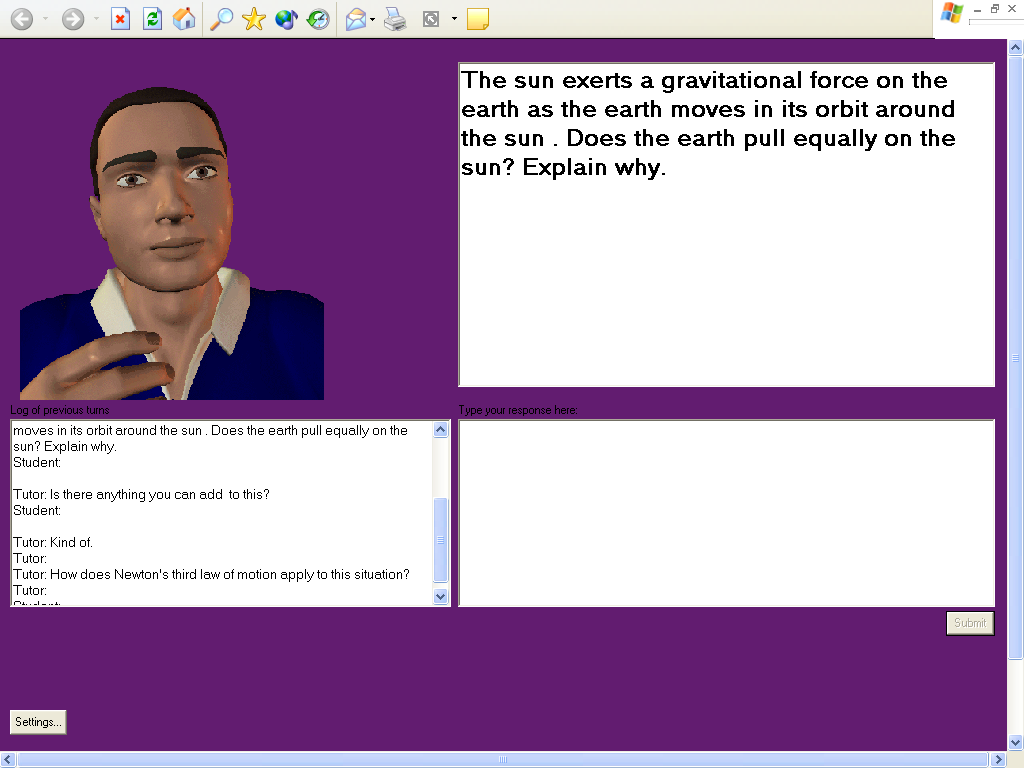 Task
Tutor
No, the sun is much more massive than the earth, so it pulls harder.  That is why the earth orbits the sun and not vice versa.
Tutor-student dialogue
Student’s essay
10
A simulation-based ITS where all feedback is delayed until done fighting fire
Step: Isolate a compartment
Pon-Barry, H., Schultz, K., Bratt, E. O., Clark, B., & Peters, S. (2006). Responding to student uncertainty in spoken tutorial dialogue systems. International Journal of Artificial Intelligence and Education, 16, 171-194.
Debriefing replays steps and discusses
11
After-action reviews often use a timelinewww.stotler-henke.com
ITS marks learning opportunities with red
12
ITS can be an non-player characterNelson, B. C. (2007). Exploring the use of individualized, reflective guidance in an educational multi-user virtual environment. Journal of Science Education and Technology, 16(1), 83-97.
ITS
ITS
Learning companion(s) can accompany ITSSchwartz, D. L., Blair, K. P., Biswas, G., Leelawong, K., & Davis, J. (in press). Animations of thought:  Interactivity in the teachable agent paradigm. In R. Lowe & W. Schnotz (Eds.), Learning with animations:  Research and implications for design. Cambridge, UK: Cambridge University Press.
Concept map editor
ITS
Betty, a teachable agent
What is the structure of an ITS?
Hint & feedback generator
Tool (e.g., editor) emits student steps
Comparison
Expected steps
(correct + misconceived)
Student competences, affect, etc
Next task selector
15
Adding an ITS makes these changes:
Discussion forum
A sequence of modules, each comprised of a sequence of
Passive media (text, powerpoint)
Exercises
Quiz 
Final project
Final exam
dynamically adaptive
complex, dynamically scaffolded
unnecessary
16
Outline
Adding an ITS to an online course
Will ITS improve the quality?
Increasing interaction and complexity of exercises
The Zone of Proximal Development
Limitations
Next
17
Micki Chi’s ICAP frameworkChi, M. T. H. (2009). Active-Constructive-Interactive:  A conceptual framework for differentiating learning activities. Topics in Cognitive Science, 1, 73-105.
I > C > A > P
18
Do computer tutors interact frequently  enough?
No tutoring (baseline for comparisons)  
Answer-based tutoring  
Hints and feedback on short-answer questions
Step-based tutoring
Hints and feedback on steps normally taken when using tool 
Substep-based  tutoring
Tutor can discuss reasoning behind steps
Human tutoring
CAI
ITS
Answer-based tutoring (CAI)www.mastering.com
Solve on paper, enter ANSWER & get feedback
Hints
20
Step-based tutoring
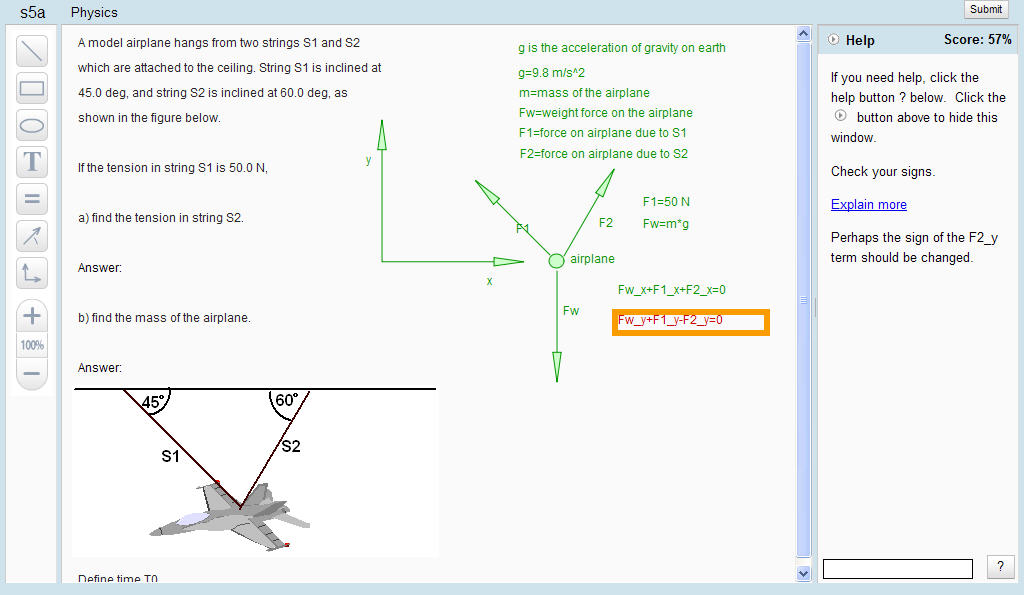 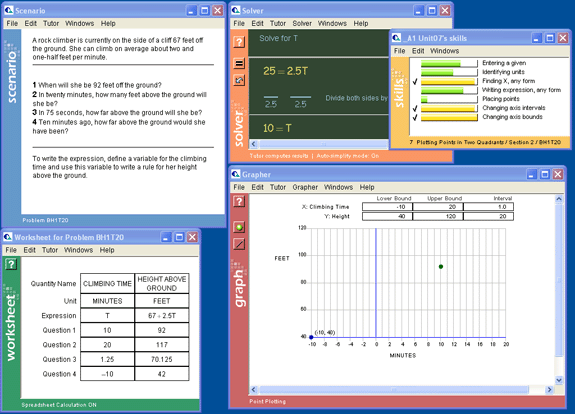 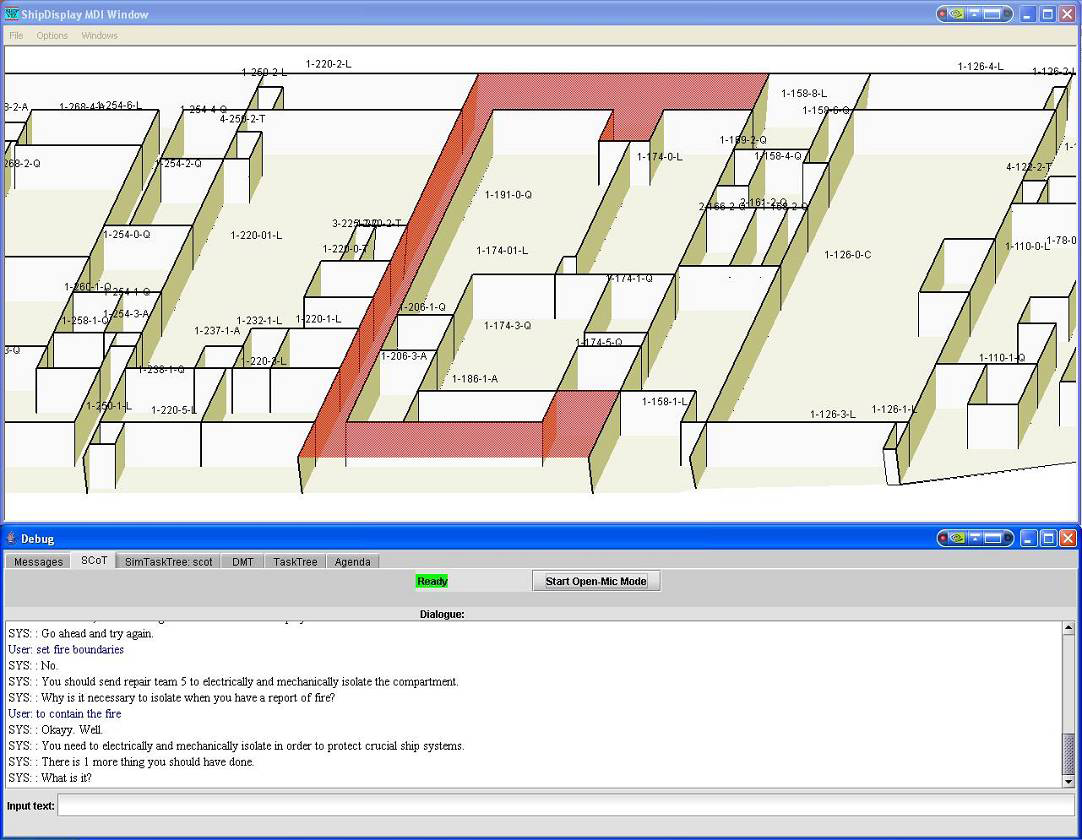 Substep-based tutoringVanLehn, K., Jordan, P., & Litman, D. (2007). Developing pedagogically effective tutorial dialogue tactics:  Experiments and a testbed. Paper presented at the SLaTE Workshop on Speech and Language Technology in Education, Farmington, PA.
Student enters an equation (step)
Tutor asks about reasoning behind the step
22
A common belief: The more frequent the interaction, the more effective the tutoring
Effectiveness
Increasing frequency of interaction
23
All possible pairwise comparisons VanLehn, K. (2011). The relative effectiveness of human tutoring, intelligent tutoring systems and other tutoring systems. Educational Psychologist, 46(4), 197-221.
24
Graphing all 10 comparisons:But the graph is hard to understand...
Effectiveness
Increasing frequency of interaction
25
Graphing all 10 comparisons:Lines raised to make it easier to integrate evidence
Effectiveness
Increasing frequency of interaction
26
The Interaction Plateau Hypothesis:human = substep = step > answer > none
Effectiveness
Increasing frequency of interaction
27
Outline
Adding an ITS to an online course
Will ITS improve the quality?
Increasing interaction and complexity of exercises
The Zone of Proximal Development
Limitations
Next
28
The Zone of Proximal Development (ZPD)
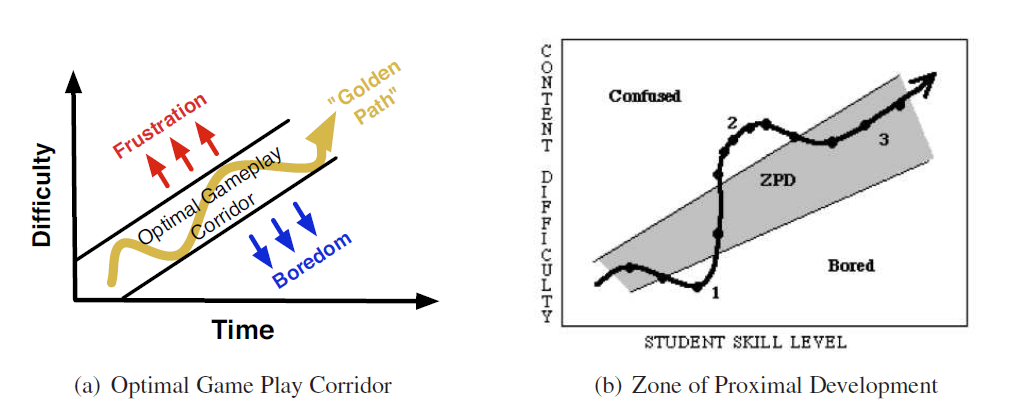 How can we keep students in their ZPDs?
“Mastery (-paced) learning” means continuing to work on a module until you have mastered it.
Bloom, B. S. (1984). The 2 sigma problem: The search for methods of group instruction as effective as one-to-one tutoring. Educational Researcher, 13, 4-16.
With an ITS, traditional mastery tests are replaced by the stealth assessment
30
Mastery-paced learning implemented by the red path below
Hint & feedback generator
Tool (e.g., editor) emits student steps
Comparison
Expected steps
(correct + misconceived)
Student competences, affect, etc
Next task selector
31
Assessment can be shown to student
32
Students may be allowed to work at own pace
Jim
Sue
Juan
33
Outline
Adding an ITS to an online course
Will ITS improve the quality?
Increasing interaction and complexity of exercises
The Zone of Proximal Development
Limitations
Next
34
An ITS does not do everything
Discussion forum
A sequence of modules, each comprised of a sequence of
Passive media (text, powerpoint)
Exercises
Quiz 
Final project
Final exam
dynamically adaptive
complex, dynamically scaffolded
unnecessary
35
Some learners do not need and do not like ITS (or any other scaffolding)
Effect size: How much better is Andes than hand-graded paper & pencil homework?
36
Costs
Graded exercises
Initial Development
Design exercises ($)
Solutions & rubric ($)
Per student costs
Human graders ($$)
Sold as service
ITS
Initial development
Design exercises ($)
Author ITS ($$$)
Per student costs
nothing
Sold as service (new)
37
Thank you!
38